EREĞLİ (KONYA )TİCARET VE SANAYİ ODASI
1926’DAN GÜNÜMÜZE
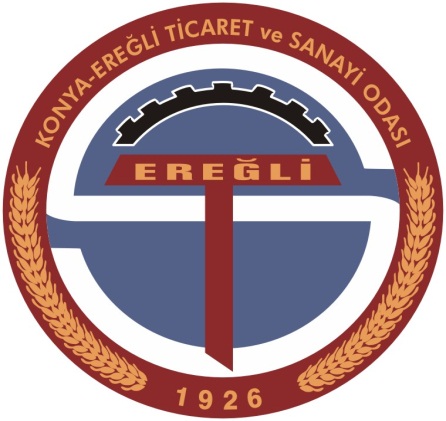 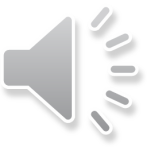 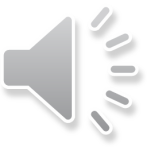 ODAMIZIN KURUCULARI
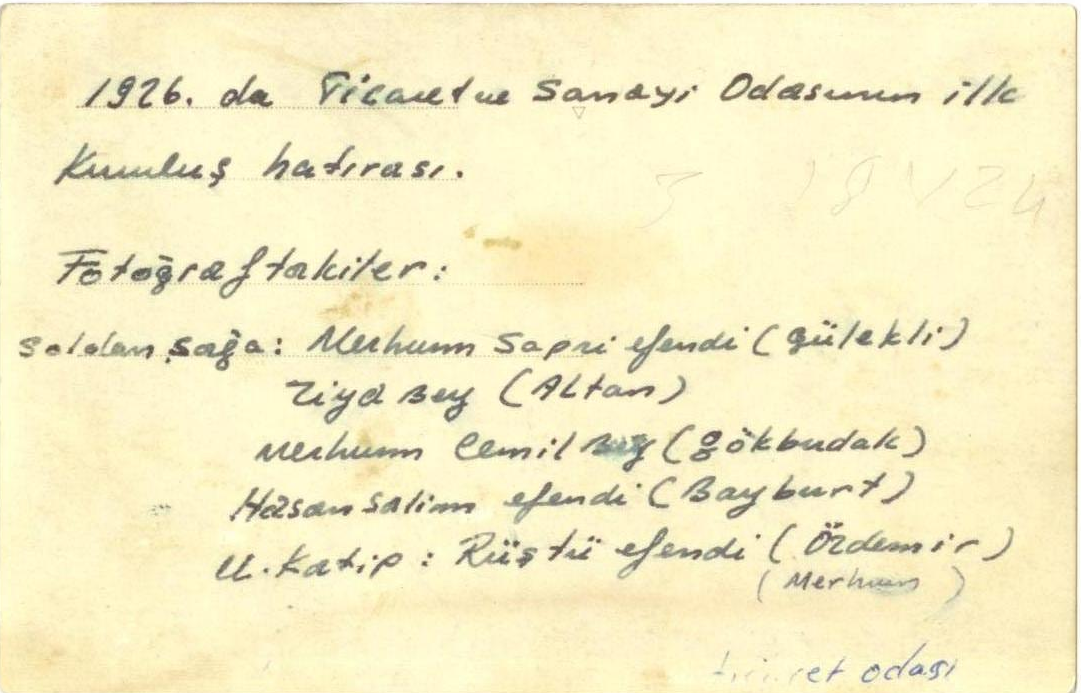 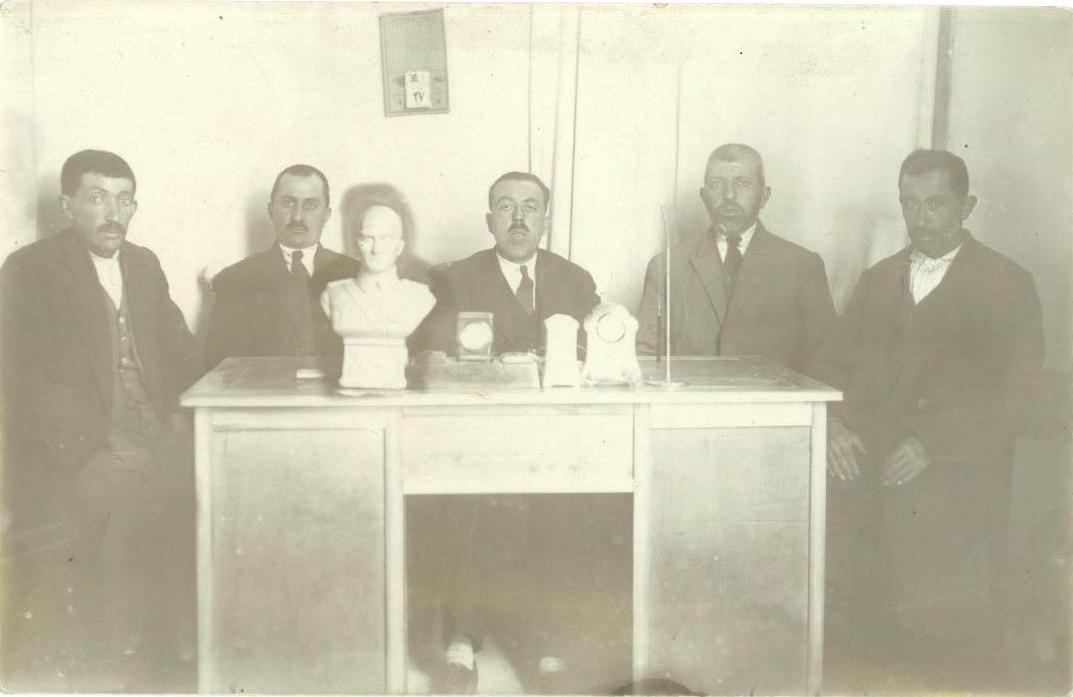 1923  İzmir İktisat Kongresine Gönderilen Mehmet Cemil Efendiye verilen mazbata
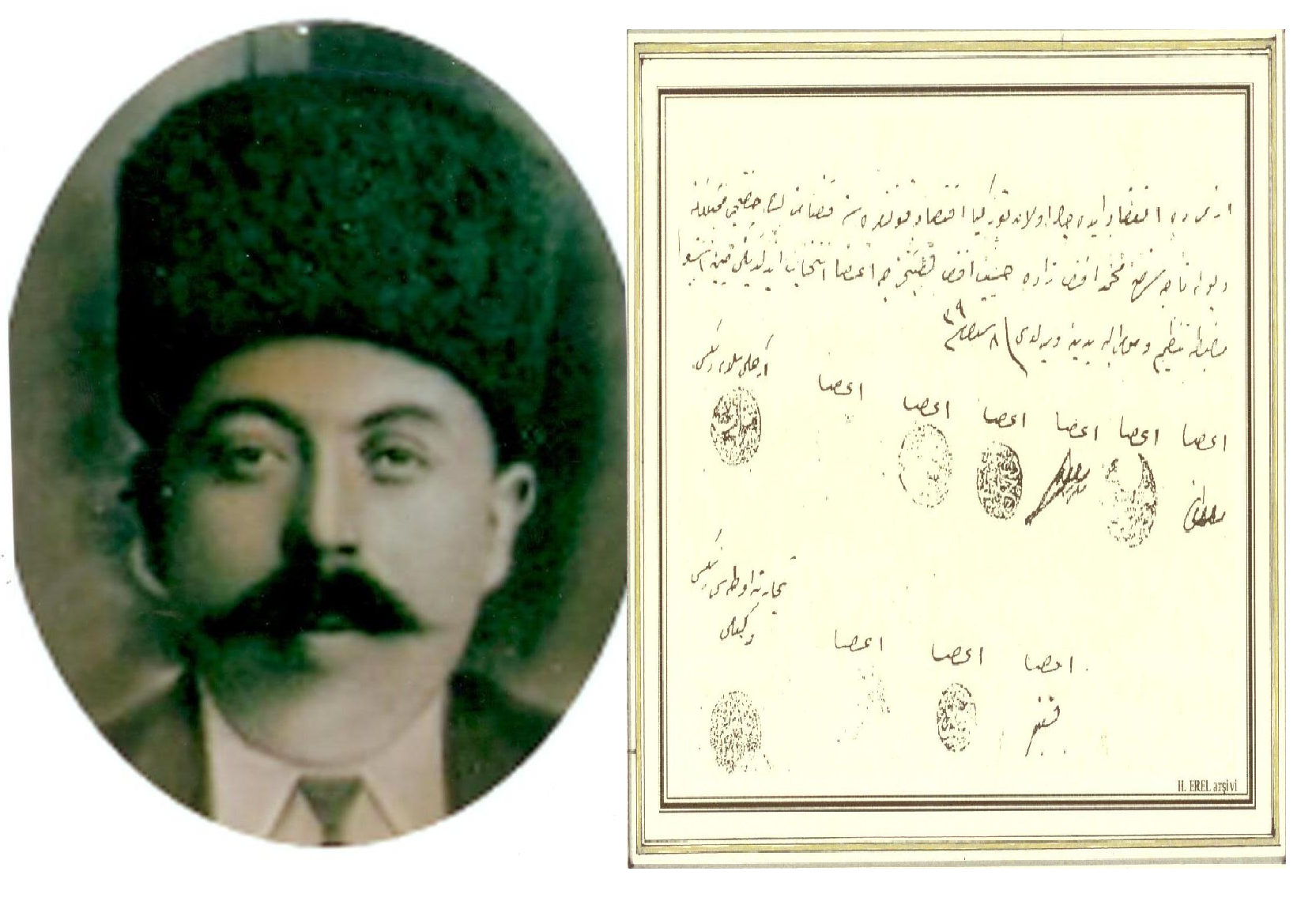 Mazbatayı veren Ticaret Odası Reis Vekili Kazım TOLON
ODA HİZMET BİNAMIZ
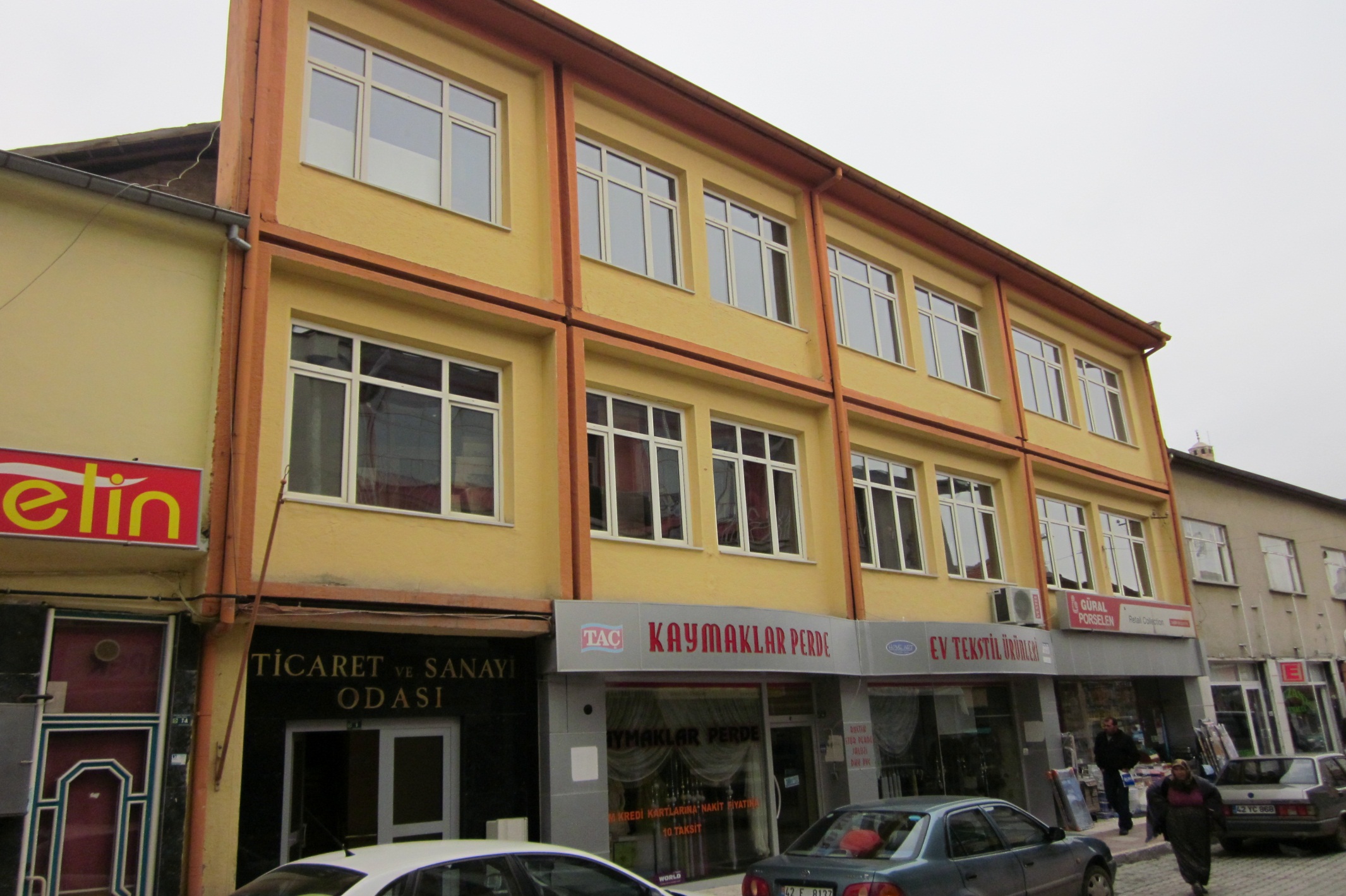 ODAMIZIN  TEMSİL  EDİLDİĞİ  KURUM VE KURULUŞLAR
Odamız Kosgeb temsilcilik ofisi görevini yürütmektedir
Yönetim Kurulu Başkanı,Tobb Tarım Kurulu Üyesi
Yönetim Kurulu Ereğli Organize Sanayi Bölgesi Yönetim Kurulu Üyesidir
Mevlana Kalkınma Ajansı( MEVKA) Üyeliği
Ereğli Kaymakamlığı Mutabakat Komisyon Üyeliği
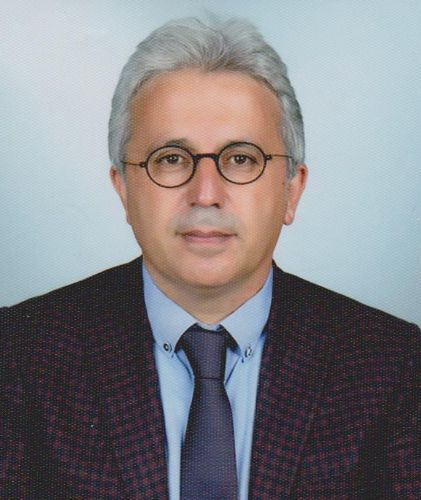 MAHMUT ÖZKOÇYÖNETİM KURULU BAŞKANI
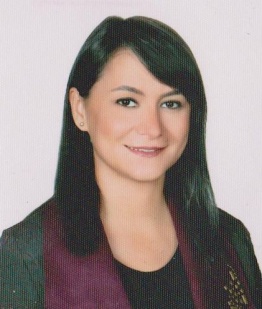 HALİME DEMİREL AKBELYÖNETİM KURULU BAŞKAN YARDIMCISI
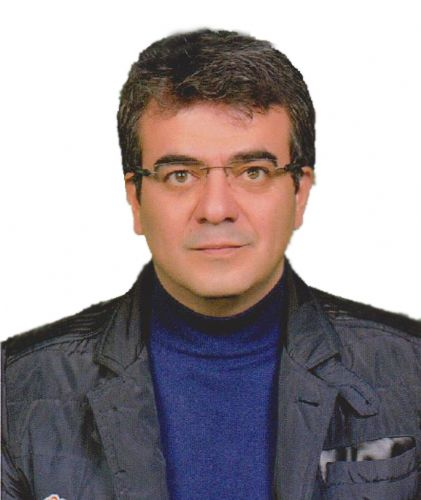 CENGİZ UYSAL YÖNETİM KURULU BAŞKAN YARDIMCISI
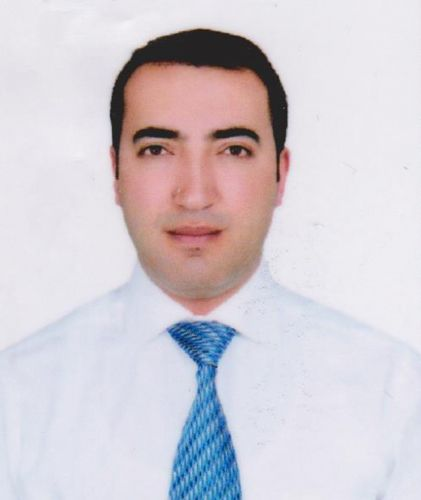 HALİL ERCAN SAYMAN ÜYE
ERDİNÇ AKÇA
YÖNETİM KURULU ÜYESİ
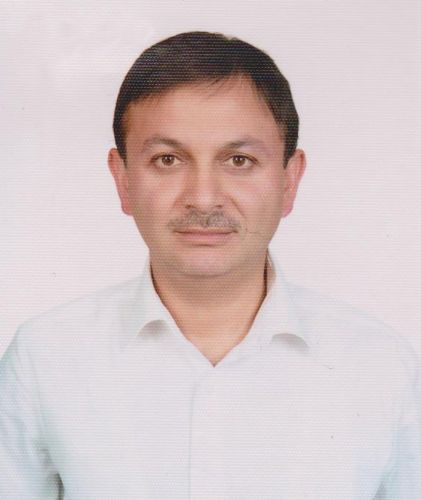 ÖMER EĞERYÖNETİM KURULU ÜYESİ
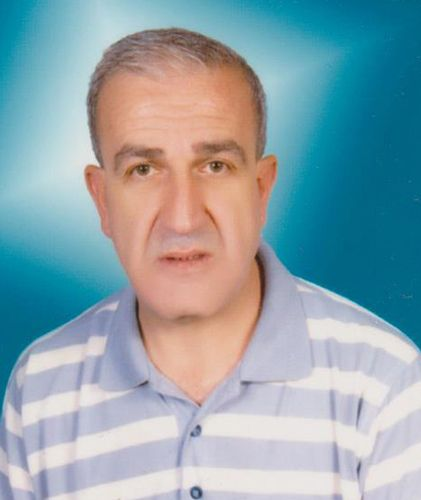 H.CAHİT YAŞAR YÖNETİM KURULU ÜYESİ
ODA PERSONELİ
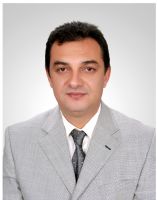 MURAT KARPUZCU GENEL SEKRETER
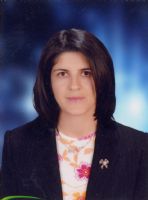 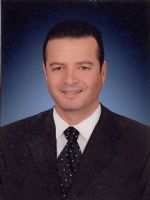 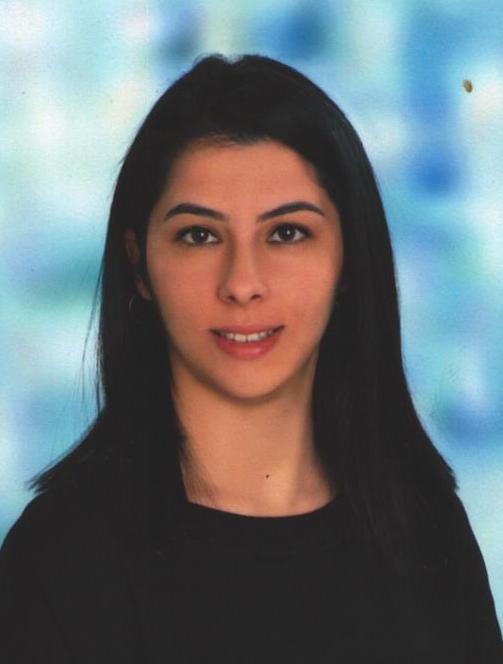 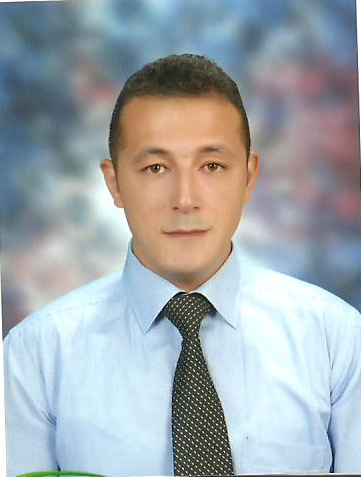 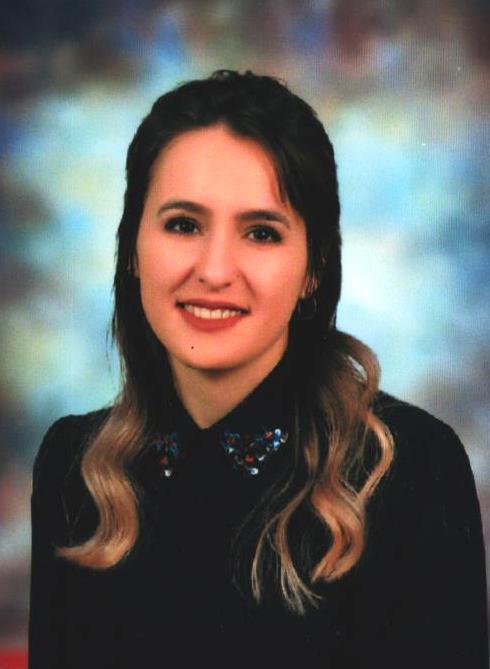 FERDA SÖYLEMEZ
TİCARET SİCİL PERSONELİ
BURCU DELİCEMUHASEBE PERSONELİ
Z.ALPER ÖZKUBAT TAHSİLAT
NİLAY SOYLU 
TİCARET SİCİL MÜDÜRÜ
YUSUF ÖZDOĞAN HİZMETLİ
AKREDİTASYON İZLEME KURULU
Mahmut ÖZKOÇ                     Yön.Kur.Bşk.
Halime Demirel AKBEL     Yön.Kur.Bşk.Yrd.
Cengiz UYSAL                       Yön.Kur.Bşk.Yrd.
Erdinç Akça                         Üye
Halil ERCAN                         Sayman Üye 
Ömer EĞER                            Yön.Kur.Üyesi 
H.Cahit YAŞAR                    Yön.Kur.Üyesi 
Ahmet SÜLLÜ                        Meclis BŞk.Yrd. 
Arif YİĞİT                             TOBB Delegesi 
Oda Personeli
OdamIzIn İlk ÇIkardIĞI Gazete (1971)
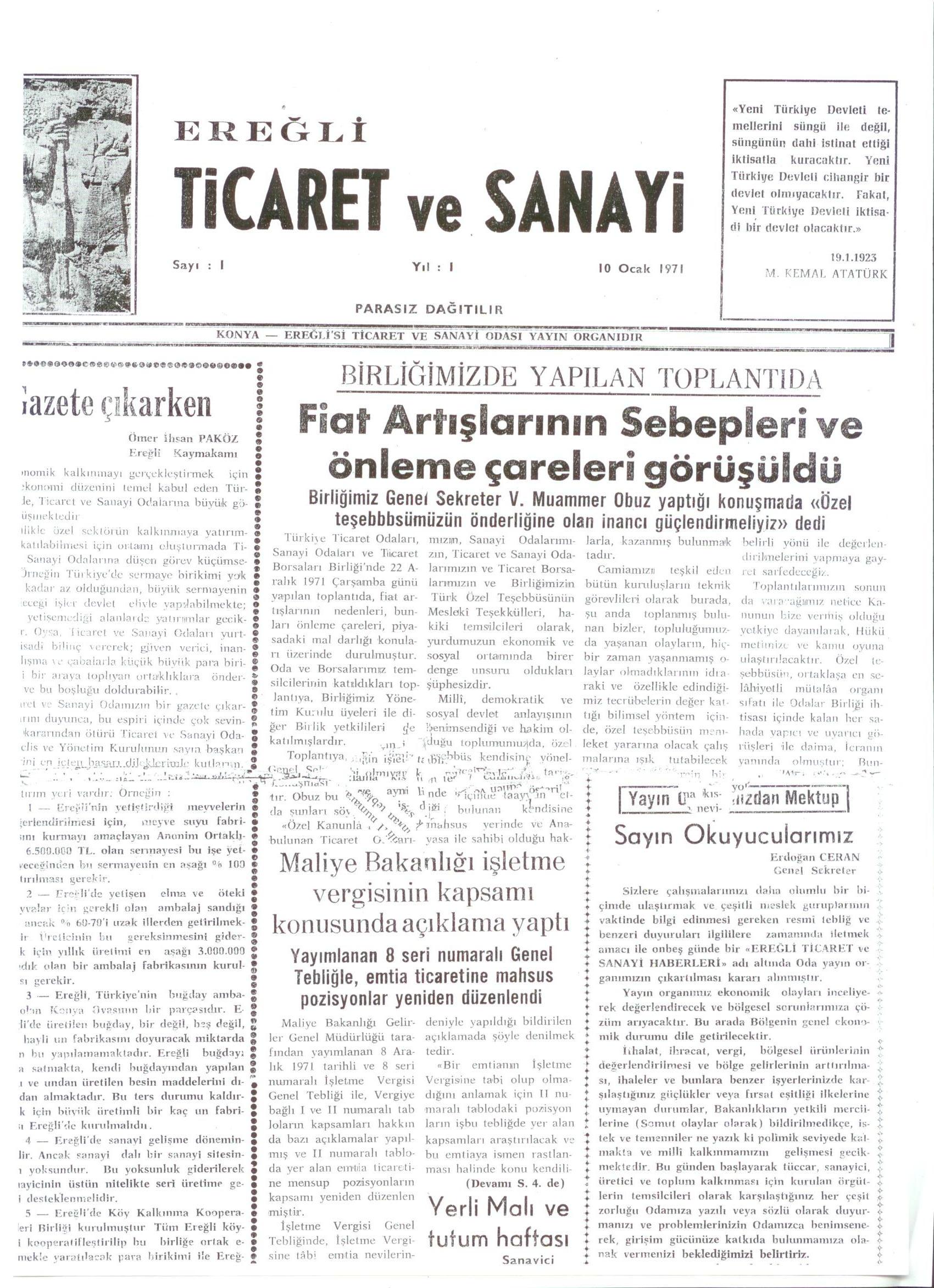 ODA GAZETEMİZ ( 1997)
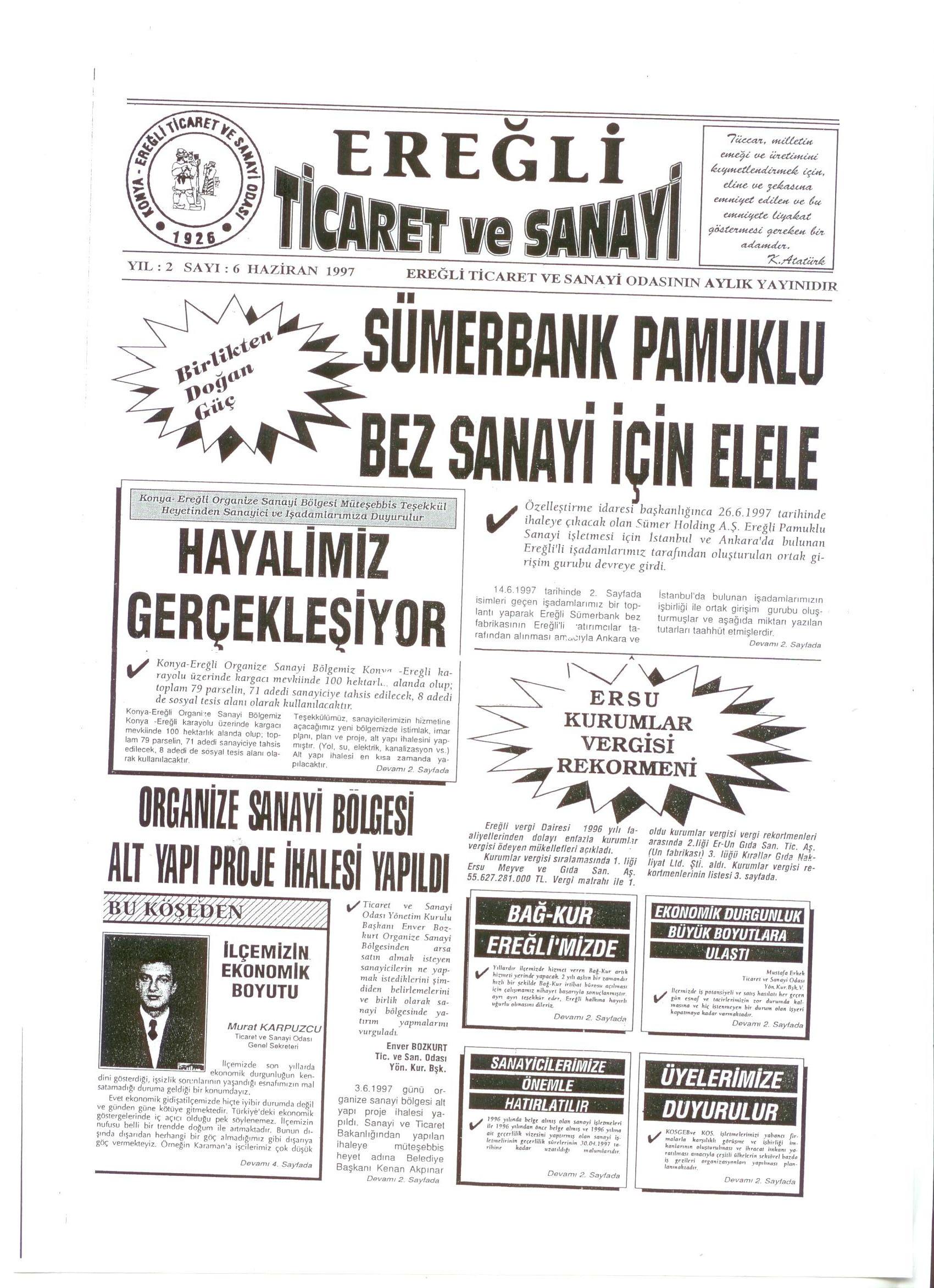 OdamIzIn İlk ÇIkardIĞI Kİtap  (1975)
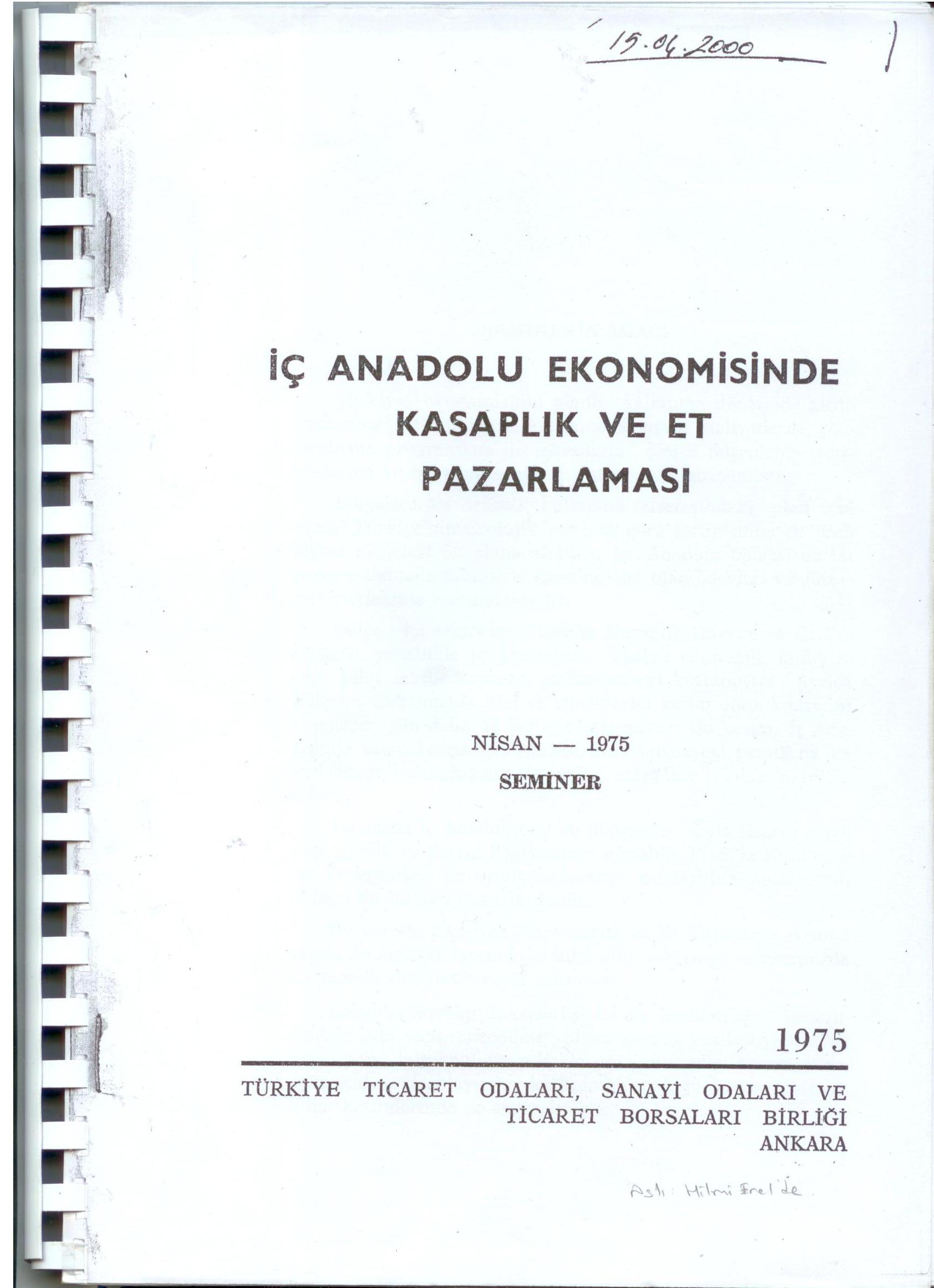 ODAMIZIN İLK EKONOMİK RAPORU
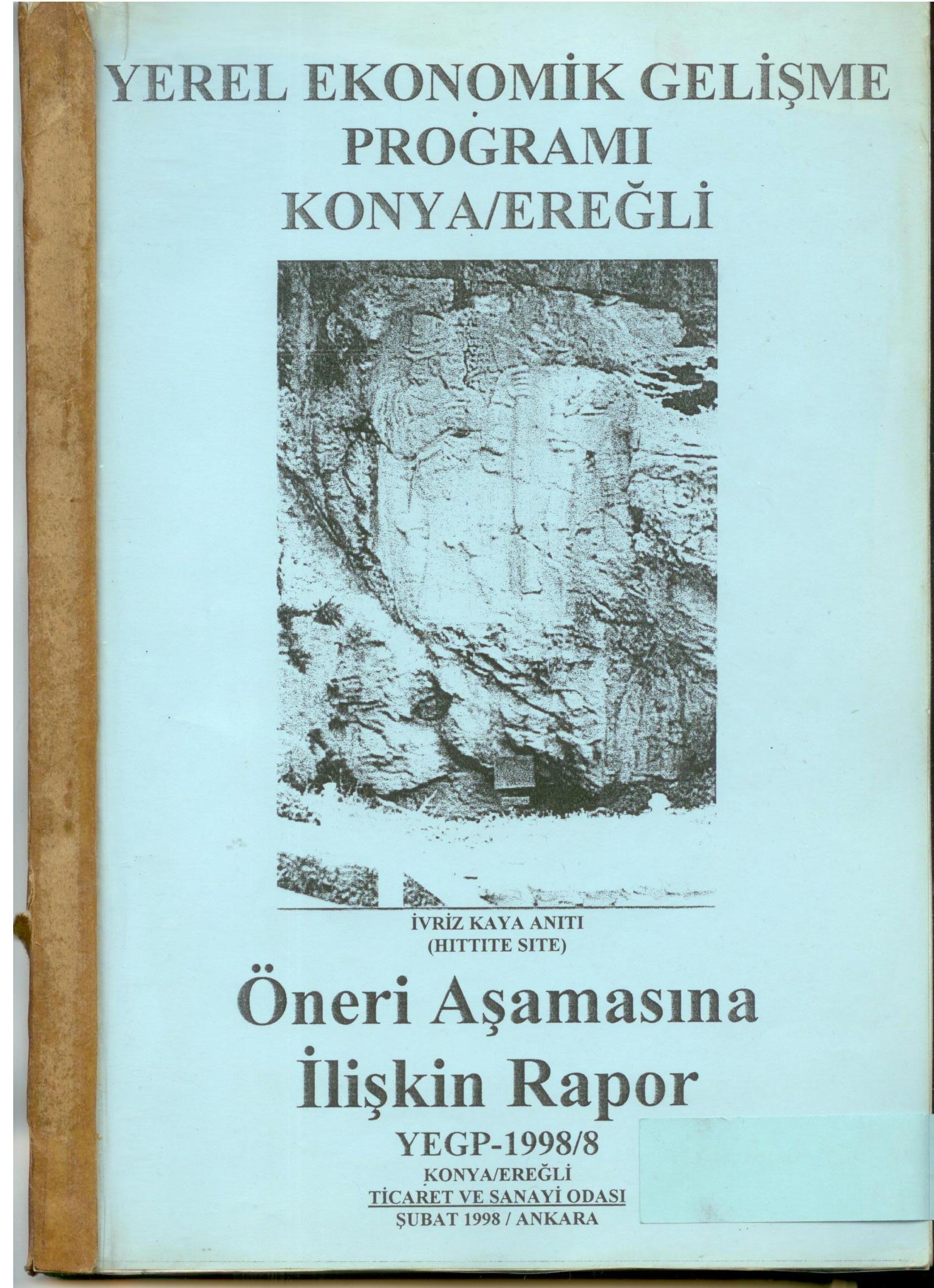 MİSYONUMUZ
5174 Sayılı Kanun kapsamında Ereğli Konya Ticaret ve Sanayi odası olarak üyelerimiz ve personelimizin memnuniyetini sağlamak,üyelerimizin sosyo ekonomik gelişimine katkıda bulunmak,personelimizin niteliğini artırmak,yerli ve milli üretimi,girişimciliği destekleyerek ülke ekonomimizin gelişmesine katkıda bulunmak.
VİZYONUMUZ
Üye sorunlarını doğru biçimde 
tespit eden ve
 etkin çözümler üreten oda olmak.
İLKE VE DEĞERLERİMİZ
Güvenilirlik
Yenilikçilik
Sorumluluk 
Hizmet Odaklılık
Stratejik yaklaşım
Yasalara Bağlılık
Katılımcılık
Kültürel Duyarlılık
Ülke Ekonomisine Yararlılık
Sürekli İyileştirme
Tarafsızlık
Etkin ve Kaliteli Olmak
Hoşgörü
Çalışkanlık
Şeffaflık
Dürüstlük
Liderlik
İş Ahlakı
Kalite
Güç Birliği ve Dayanışma
KALİTE VE ŞİKAYET POLİTİKAMIZ
Bölgemizin kalkınması ve gelişmesi, üyelerimizin tüm beklentilerinin karşılanması için doğru, güncel, hızlı hizmeti sevgi, saygı ve güven ortamında sunmak, 
Meslek ahlakını koruyan ve üyelerimizin mesleki faaliyetleri ile ilgili ticari gelenekleri tespit etmek,
Yeni gelişmelerin üyelerimize tanıtımını gerçekleştirip, daha ileri teknoloji uygulamalarına destek vermek,
Kentimiz ekonomisini geliştirmek amacıyla hizmet sunmak ve bu amaçla ülkede ve dünyada üyelerimizin tanıtımını yapmak,

Üyelerimiz ile devlet arasındaki ilişkileri hukukun üstünlüğüne dayanarak tarafsız olarak yürütmek
Yasal mevzuata uygun olarak hizmet vermek
Faaliyetlerimizin etkinliğini sürekli iyileştirmek
Şikayetleri adil, tarafsız  ve mali yükümlülük getirmeden incelemek
Kurumsallaşmayı başarmış, üye memnuniyetini sağlayan, modern öncü bir Oda olmaktır.
MALİ POLİTİKAMIZ
Ereğli Ticaret ve Sanayi Odası gelirini üyelere daha iyi hizmet sunmak, üyelerin geliştirilmesini sağlamak için gelirini 
günün ekonomik şartlarına uygun olarak güvenli bir şekilde derlendirmeyi ve arttırmayı hedeflemektedir.

Ereğli Ticaret ve Sanayi Odası gayrimenkullerinin değerini ve verimini artırıcı tedbirleri alırken, yakın ve orta vadeli 
stratejik planlar yapar. Değeri düşecek veya daha fazla değer artışı yapmayacağına inanılan gayrimenkullerini
 elden çıkarma dahil, portföyün değerini artırmaya yönelik her türlü tedbirleri zamanında alır.

Ereğli Ticaret ve Sanayi Odası mevcut menkul ve likit değerleri profesyonel şekilde ve aktif olarak yönetir.

Ereğli Ticaret ve Sanayi Odası yeni fikirlerin hayata geçirilmesine ve bu sayede yeni değerlerin yaratılmasına önem verir. 
Bu nedenle Türkiye de ve Dünyadaki gelişmeleri yakından takip eder.
İLETİŞİM POLİTİKAMIZ
İletişim teknolojisindeki yenilikleri takip ederek,
 hızlı iletişim araçlarını kullanarak;paydaşlarımız
 ve üyelerimiz ile zamanında ve doğru bir şekilde
 haberleşmek…
ÜYE İLİŞKİLERİ POLİTİKAMIZ
Oda üye bilgilerinin korunması, istatistiki bilgilerinin doğruluğu, kaynakların etkin  şekilde kullanılması açısından güvenilir kimliğe sahiptir
Şeffaflık ve tarafsızlık; Oda üyeleri; şikâyet, talep ve sorularını; doğru, eksiksiz anlaşılabilir ve kolay bir şekilde istedikleri bilgileri her an ulaştırabilmektedir. 
Tüm iletişim kanallarımız sizlere açıktır. Oda tarafından, üyelerinin herhangi bir konu  hakkında başvurdukları şikâyet, talep ve soruları ön yargısız ve adil bir şekilde  değerlendirilmektedir.
Oda üyeye verdiği hizmetlerin kalitesini artırmayı temel ilke haline getirmiştir
KYS ve Akreditasyon sistemini oluşturmuş ve sürekliliğinin sağlanmasına yönelik çalışmaları  devam etmektedir
Oda Organ üyeleri ve personelin tamamı çalışmalarında mevzuata uygun ve Kalite Yönetim  Sisteminde tanımlaması yapılmış görevinin farkında olarak hareket etmektedir.
Üyelerinden, organ üyelerinden ve diğer kanallardan gelen Odaya ve ilimize ait sorunlar çözerken; çözüm odaklı, hızlı, üretken bir şekilde uygulanabilir çözüm önerileri üretir  ve uygulamaya koyar.
Oda’nın kuruluşundan bugüne üye verilerin korunması son derece önemlidir. Bu  nedenle kişisel veriler her zaman gizli tutulmaktadır.
Oda üyeye ait sicil ve tescil bilgilerini, mali bilgileri, istatistiki bilgileri ve sisteme ait diğer bilgileri daima güncel halde tutar
Oda idari kadrodaki yöneticiler ile çalışan personel iş ahlakına uygun, dürüst ve etik kurallar çerçevesinde çalışır
Oda teknolojik yeniliklere ve yeni yönetim sistemlerine uygun olarak, çalışanları ve üyelerini devamlı eğitim vererek adaptasyon çalışmaları yapar.
Ereğli (Konya) Ticaret ve Sanayi Odası Yönetim Kurulu’nun 17/04/2015 tarih ve 78 sayılı kararı  ile oluşturulmuştur.
BİLGİ İŞLEM POLİTİKAMIZ
Bilgi işlem politikamız, teknolojiyi takip ederek odamızın gelişimini sağlamak ve üye hizmetlerimizi sürekli geliştirmektir. Bu kapsamda Odamız Bilgi İşlem Politikası şu esaslara göre uygulanmaktadır.
Teknik cihazların, programların ve yıllık bilgisayar sarf malzemelerinin ihtiyaca göre tespit edilmesi, teklif alınması ve satın aldırılması, kullanıma sunulması, ek yardımcı programların yazılması veya yazdırılması,
Bilgi işlem cihazları için gerekli garanti-bakım-onarım-tamir-servis işlerinin organize edilmesi, meydana gelebilecek problemlerin çözülmesi veya çözdürülmesi,
BİLGİ İŞLEM POLİTİKAMIZ
Kurulu network (ağ) sisteminin yönetimi ve geliştirilmesi
Servislerde çalışan personelin kullanılan programlar üzerine eğitilerek bilgisayar kullanım oranının yükseltilmesi
Bilgi işlem biriminin evrak yazışmalarını takip edilmesi, gerekli zaman ve yerlerde sistem konusunda brifing, rapor verilmesi ve toplantılar düzenlenmesi, 
Server üzerindeki dataların, belli periyotlarda saklanması (backup), dış etkilerden ve özellikle virüslerden korunması
Gelişen teknoloji takip edilerek, eğitimler alınması, yeniliklerin sisteme uyarlanması
ERTSO’nun internet sayfalarının programlanması ve internet sisteminin yönetilmesi
ERTSO’nun  internet sitesinin, üyelere en üst düzey faydayı sağlaması için sık sık güncellenmesi.
PERSONEL POLİTKAMIZ
ERTSO olarak değişen kanun ve yeni yönetmelikleri ve yeni gelişmeleri takip edebilecek,uygulamalarını yapabilecek,gerektiğinde insiyatif kullanabilecek ve sorumluluk şuurunu taşıyan personel yetiştirmeye yönelik faaliyetler planlanacak ve uygulamaya konacaktır
ERTSO bünyesinde çalışan personelin eğitim standardını,uluslararası regülasyonlar ve kurallarda belirtilen yeterlilik seviyesine çıkaracak kısa,orta ve uzun vadeli tedbirler alınacaktır
ERTSO olarak üyelerimize yönelik gösterdiğimiz hizmet alanlarında,konularında uzman ve deneyimli personel istihdam edilecek ve kalıcılığı sağlamaya yönelik tedbirler alınacaktır.
ERTSO’da “Grup Çalışması”konsepti tesis ve idame edilecektir
MECLİS ÜYELERİ İLE TOBB ZİYARETİMİZ
YENİ HİZMET BİNAMIZ İÇİN İLK ADIM ATILDI,                   BELEDİYE BAŞKANLIĞI İLE YAPILAN ARSA TAKASI
YENİ ODA HİZMET BİNAMIZ
ÜYE ZİYARETLERİ
ÜYE ZİYARETLERİ
ÜYE ZİYARETLERİ
ÜYE ZİYARETLERİ
ÜYE MASASI
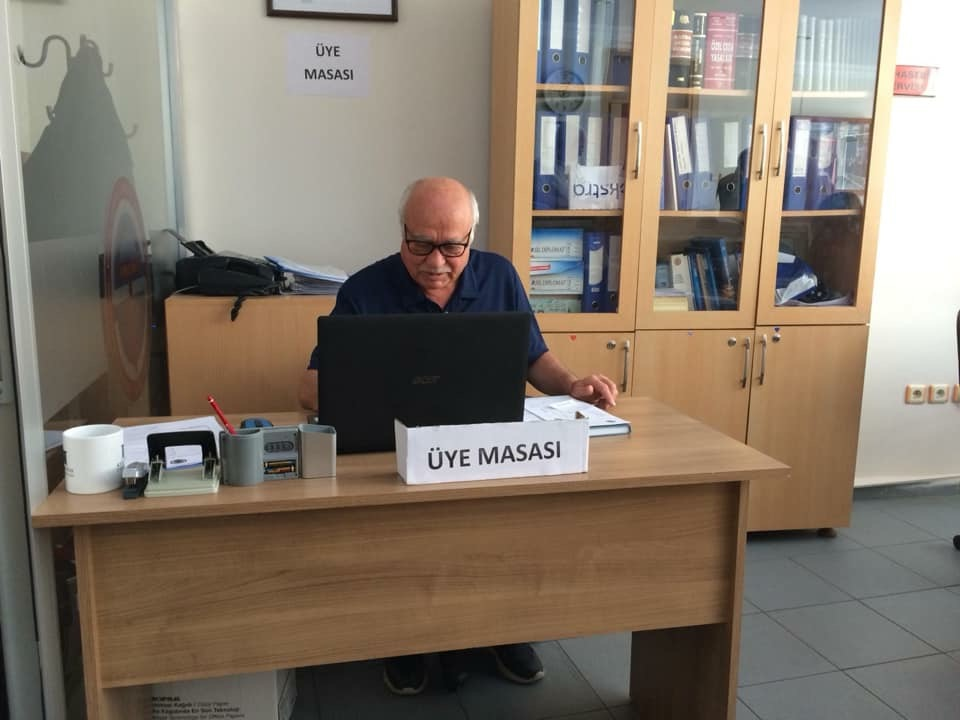 ORYANTASYON EĞİTİMLERİ
MESLEK KOMİTELERİ
YÖNETİM KURULU
BELGELERİMİZ
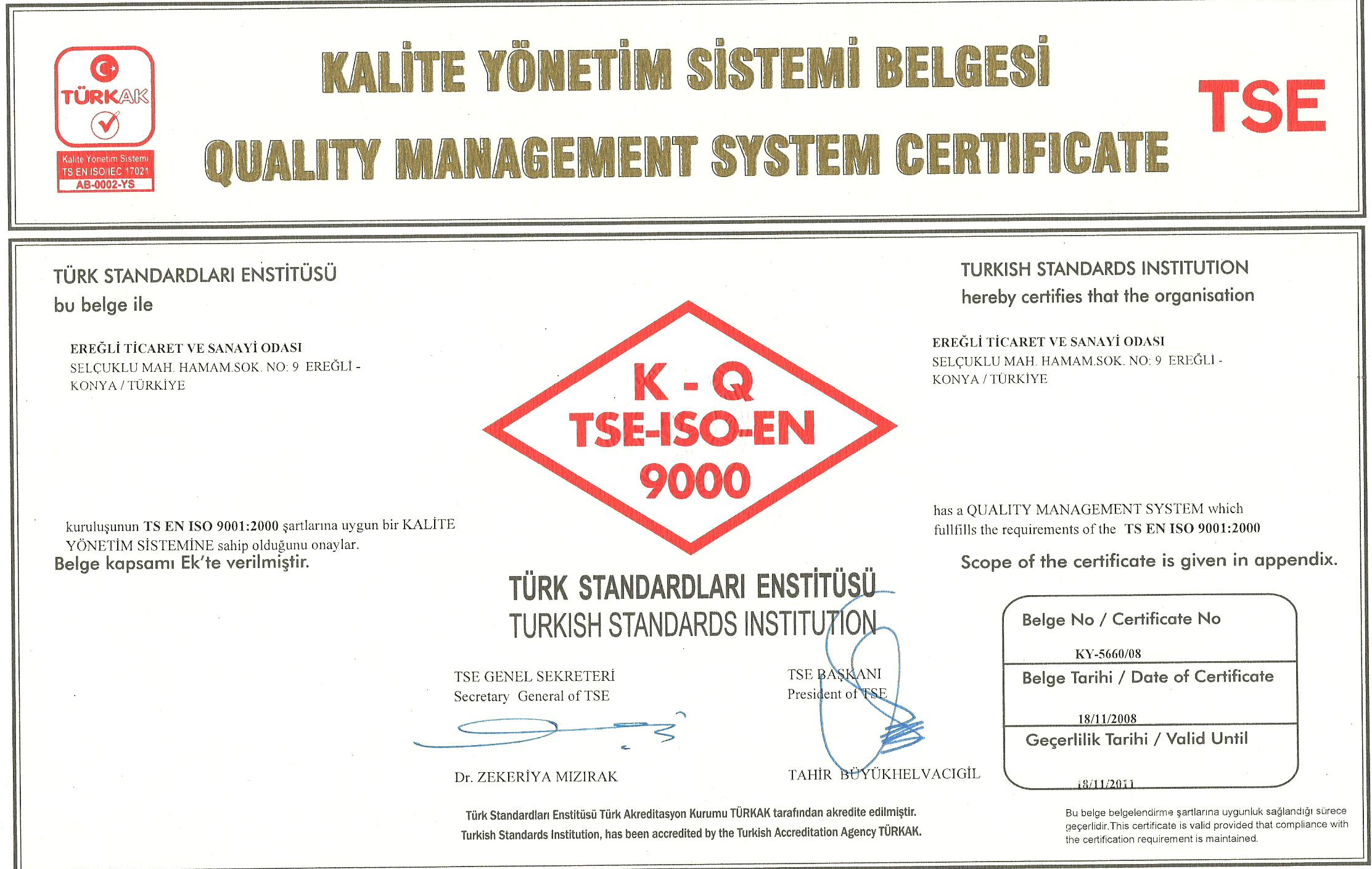 Proje Yazma ve Yönetme Teknikleri Eğitimi
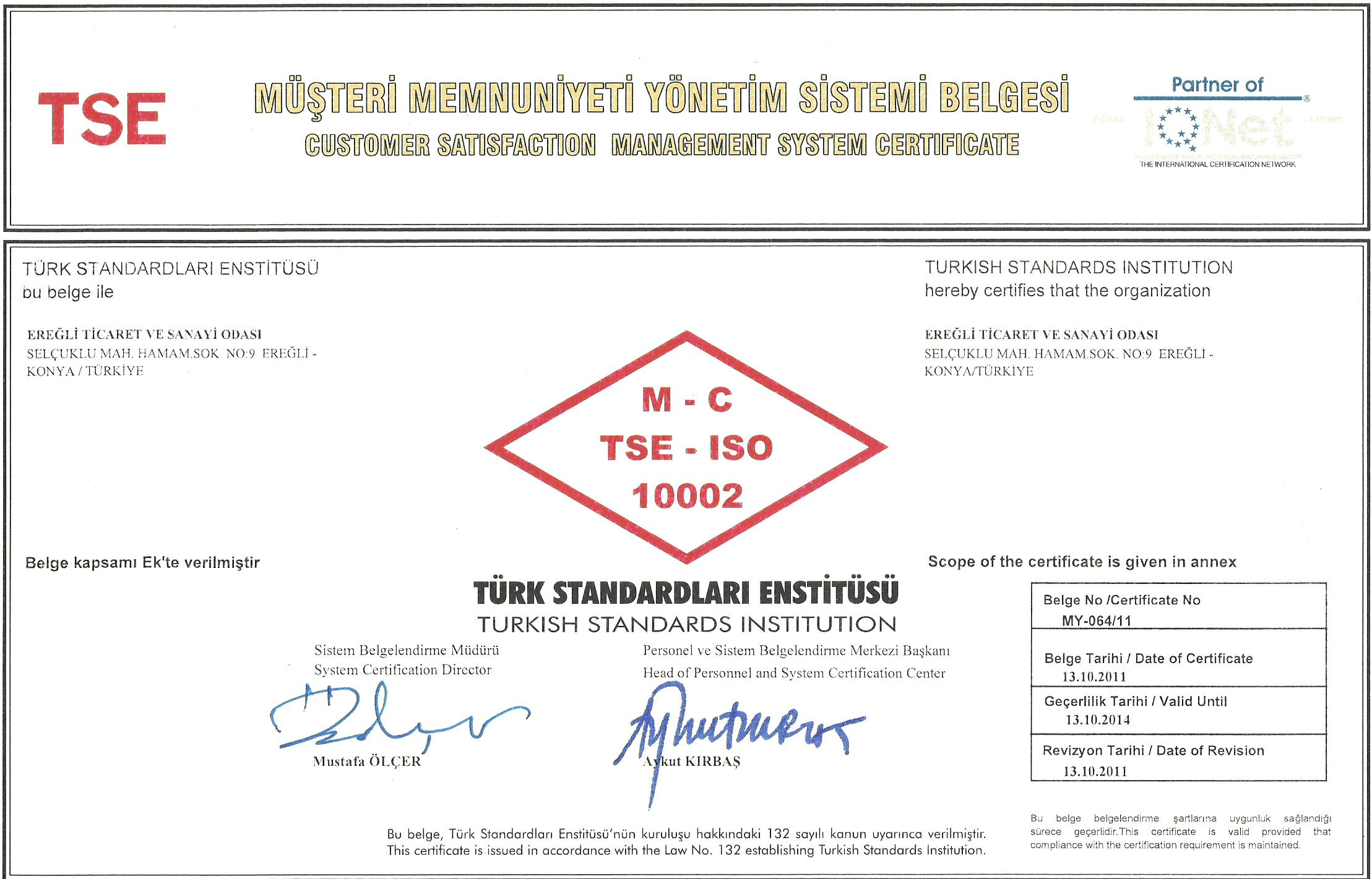 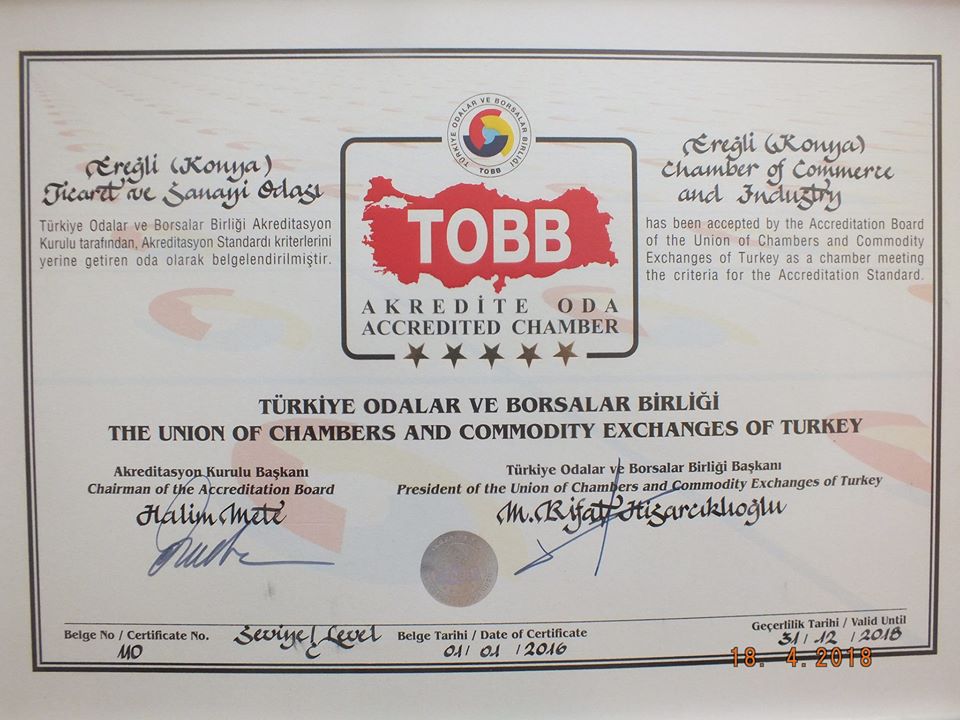